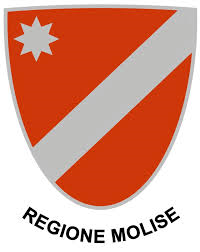 posizione
- Molise è una piccola regione dellʼItalia centro-meridionale
confina con lʼAbruzzo, il Lazio, la Campania, la Puglia ed il Mar Adriatico
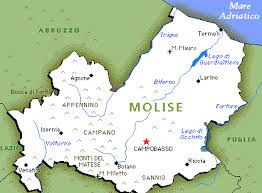 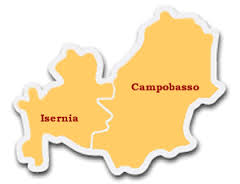 province: Campobasso e Isernia
capoluogo: Campobasso
la zona montuosa: lʼAppennino abruzzese e lʼAppennino Sannita,i Monti della Meta 
il clima è di tipo semi-continentale, con inverni generalmente freddi ed estati calde
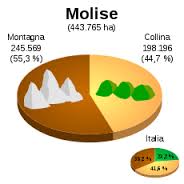 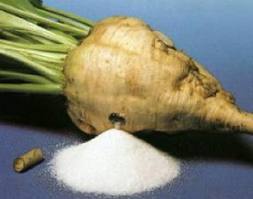 agricoltura – allevamento
- la produzione di frutta, uva da tavola, ortaggi, barbabietole da zucchero e tabacco
- lʼallevamento di ovini 
- la produzione dei formaggi
industria:
- il settore più sviluppato è quello alimentare
- la produzione artigianale dei pizzi a Tombolo e quello della fabbricazione dei coltelli
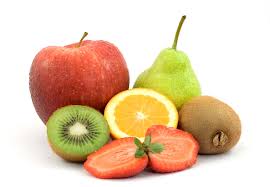 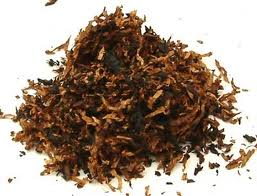 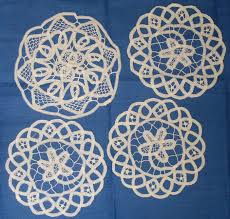 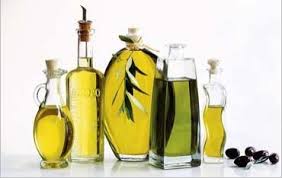 cucina tipica : 
lʼolio


i salumi: il Capocollo e la Soppressata 

i vini: il Biferno, il Pentro e la Tintili
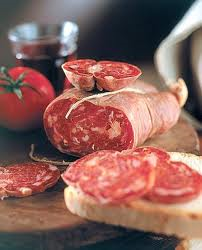 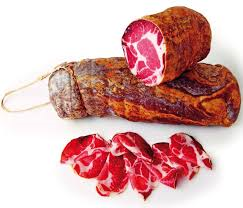 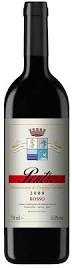 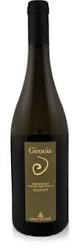 Campobasso
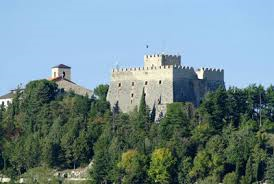 il Castello Monforte
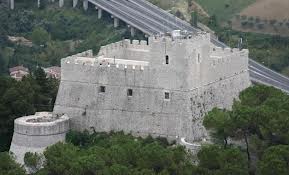 la Cattedrale 






il Museo del Presepe
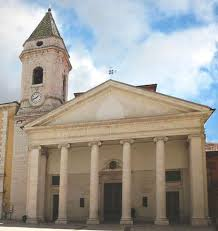 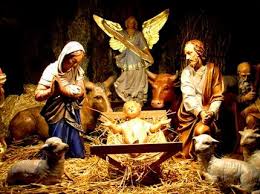 Isernia
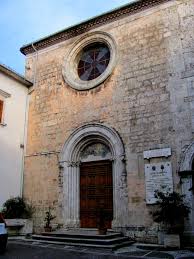 la Fontana della Fraterna






la Chiesa di San Francesco
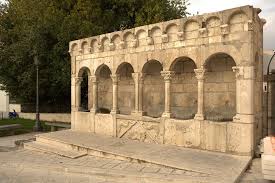 Il Museo Santa Maria delle Monache
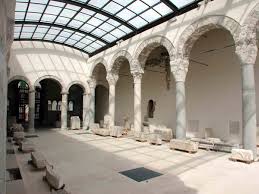 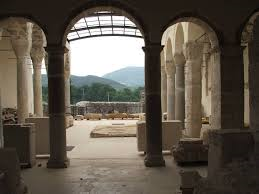 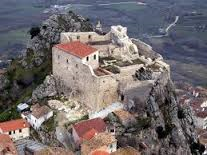 Scapoli








il borgo di Bagnoli del Trigno
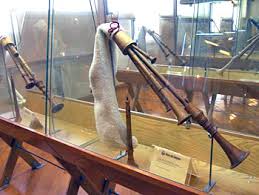 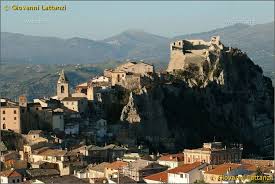 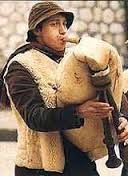 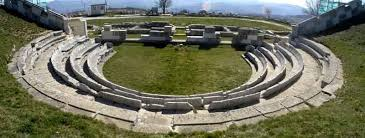 il  Pietrabbondante








                                                                                                          
 Termoli: Castello Svevo
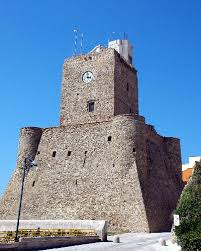 Venafro: il castello Pandone
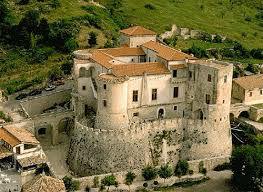